Add at least two, specific examples that support each bullet point on this diagram.  Use colour and images to enhance your examples.
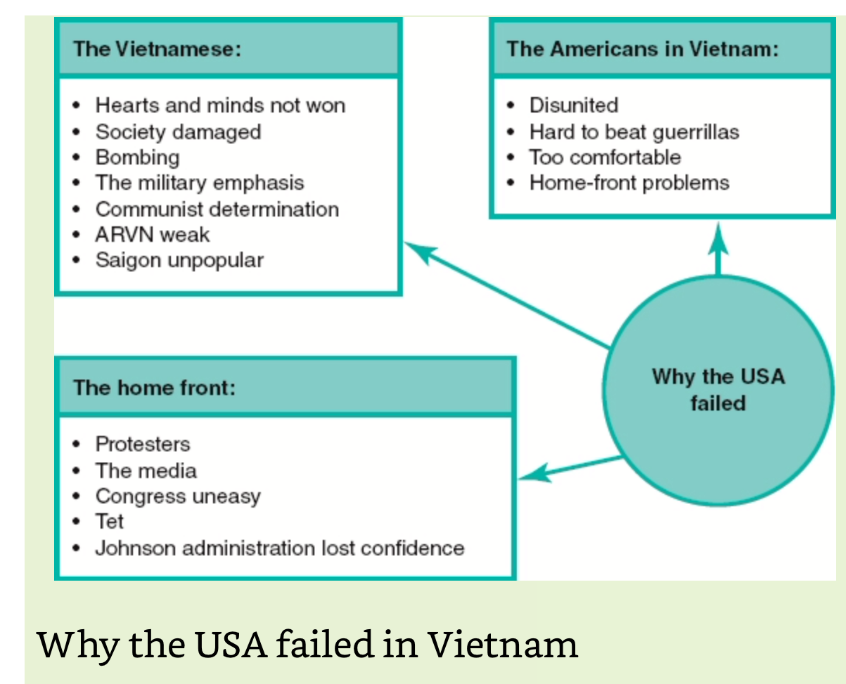 [Speaker Notes: Capture grids, one per student.  Challenge task students could highlight the positives and negatives in different colours.]